2019 Theme: 
“Bible Basics…
Where Life Meets God”
God Has Chosen You
(Deuteronomy 7:1-11)

July 28, 2019
Bible Basics…Where Life Meets God!
God Has Chosen You (Deuteronomy 7:1-11)
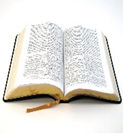 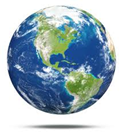 1. The New Identity for God’s People
New land – victory over enemies
Belonging to the right God -  no idols
Holy people/righteous – separate from other nations
Why?  Because God chose you, God loved you and redeemed you.  It’s the ultimate privilege!  For God to focus Himself on humans in this way is Amazing. 
The same is true for every Christian (Col. 3:12).  God focuses His blessings on those whom He has chosen in Christ!
Bible Basics…Where Life Meets God!
God Has Chosen You (Deuteronomy 7:1-11)
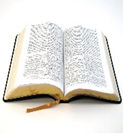 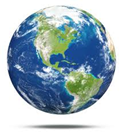 2. It is God’s Right to Choose 
Whomever He Wants. 
God chose Abraham over all others (Gen. 12:1-3)
God chose Jacob over Esau (Rom. 9:6ff)
God chose Israelites over all nations (Deut. 7)
By God’s choice Jews and Gentiles may join God (Mark 16:15-16; Rom. 1:16; Rom. 9:14-33)
It’s God choice!  His choice is absolute!
Bible Basics…Where Life Meets God!
God Has Chosen You (Deuteronomy 7:1-11)
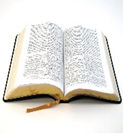 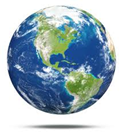 3. How Are We Chosen by God? 
We are chosen in Christ (Eph. 1:3-4)
We are not chosen because of who we are, by ourselves (Deut. 7:7), but because of who Christ is:  Righteous, the Holy Lamb of God (Matt. 3:17; 1st John 2:1-2).
We are the chosen, the elect, IF we are in Jesus Christ
We are in Jesus Christ if we obey the Gospel of Jesus and if we walk with Him (Gal. 3:26-29)
Bible Basics…Where Life Meets God!
God Has Chosen You (Deuteronomy 7:1-11)
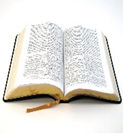 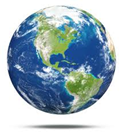 Conclusion:  God has Chosen us! 
We are His! We are not of this world
We are blessed beyond measure: forgiveness, peace, hope, fruitfulness
We are chosen by the right God and purposed for eternal success!
2019 Theme: 
“Bible Basics…
Where Life Meets God”
God Has Chosen You
(Deuteronomy 7:1-11)

July 28, 2019